«МИНИ-МУЗЕЙ КАК СРЕДСТВО ПАТРИОТИЧЕСКОГО ВОСПИТАНИЯ ДОШКОЛЬНИКОВ»
Быкова Екатерина Николаевна
воспитатель
СП «Детский сад №60»
ГБОУ СОШ №3 г. Сызрани
«ЗАДАЧИ МИНИ-МУЗЕЯ»
1. Реализация направления «Знакомство с традициями и культурой родного   города Сызрань»
2. Обогащение развивающей предметно-пространственной среды группы.
3. Формирование у дошкольников представлений о родном городе, его культуре и традициях.
4. Расширение кругозора дошкольников.
5. Развитие познавательных способностей и познавательной деятельности.
Цикл бесед о Родном городе, его достопримечательностях, природе и заповедных местах.
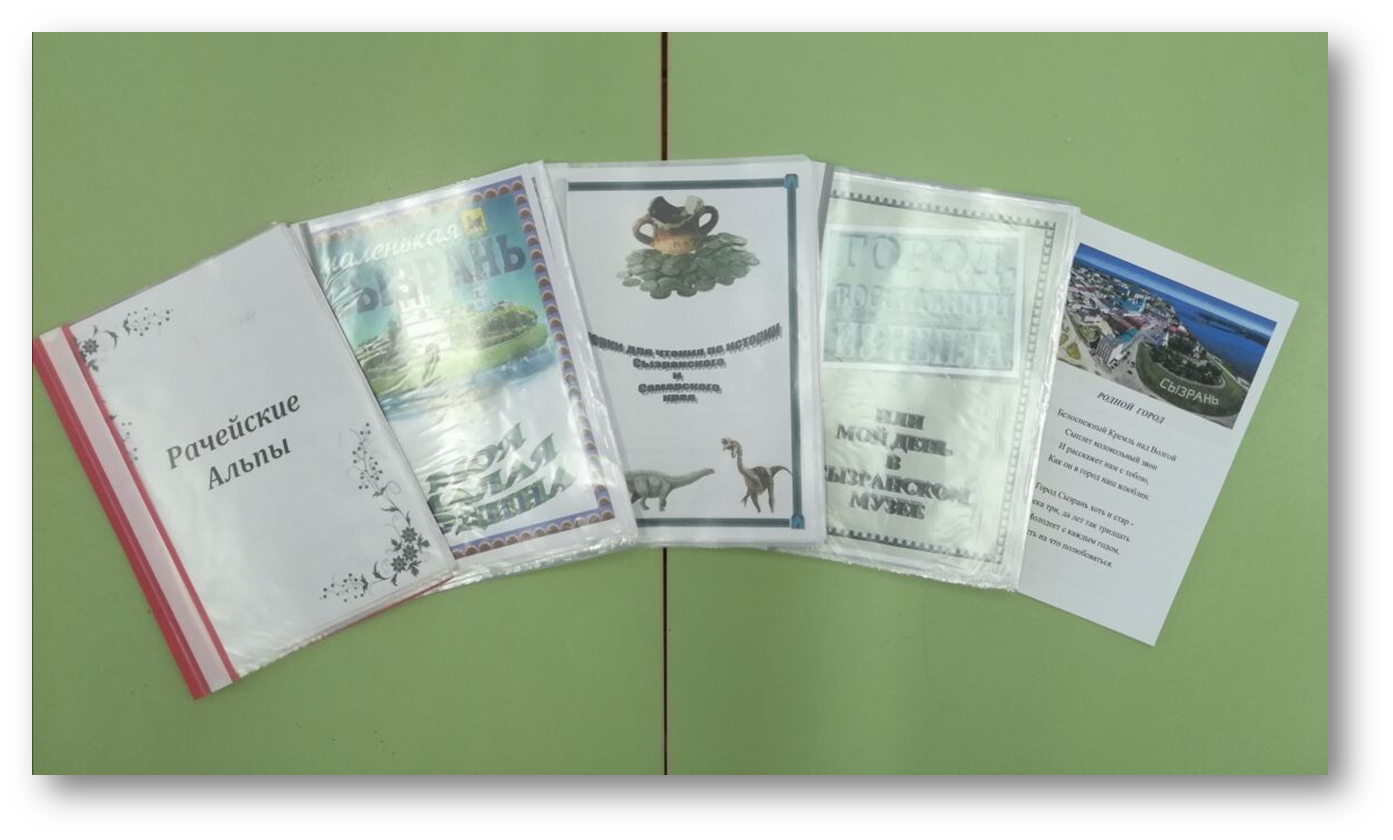 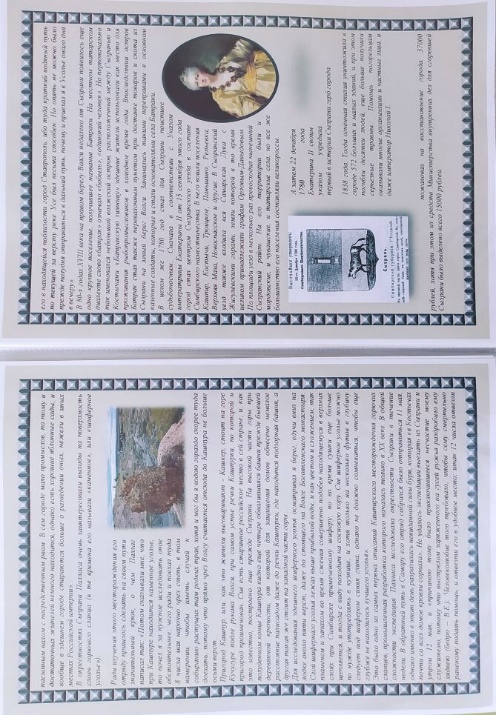 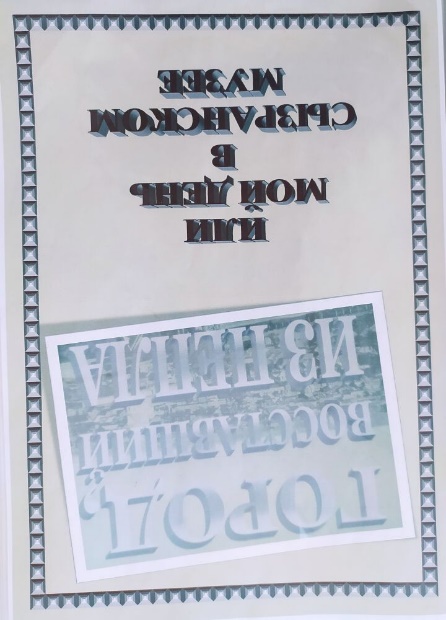 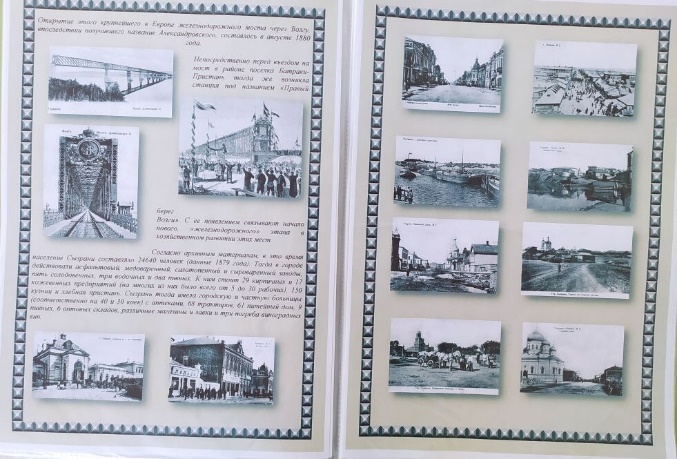 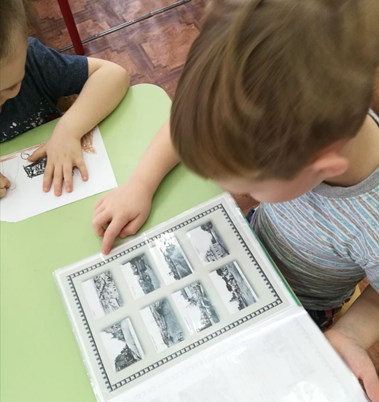 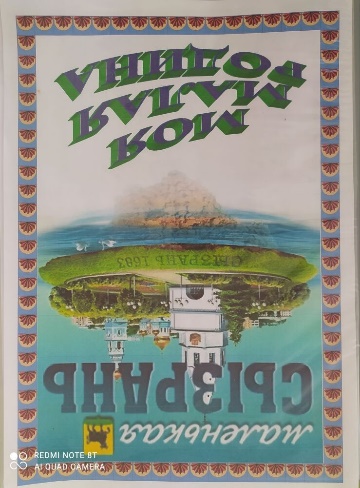 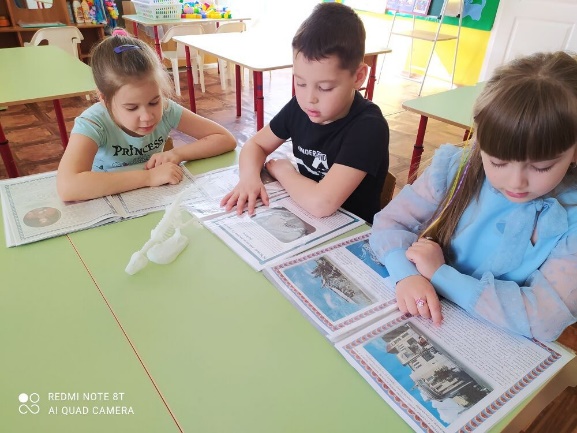 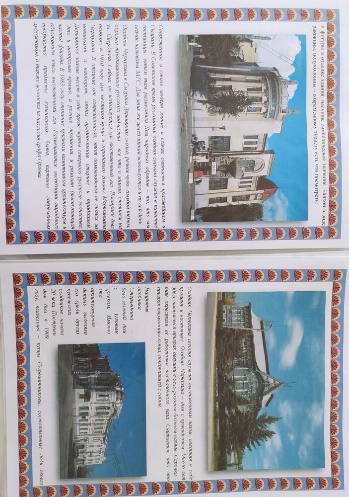 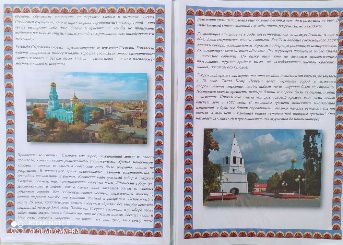 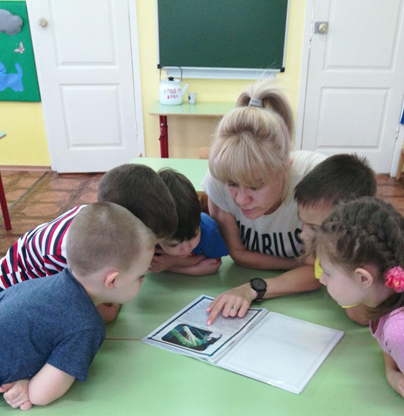 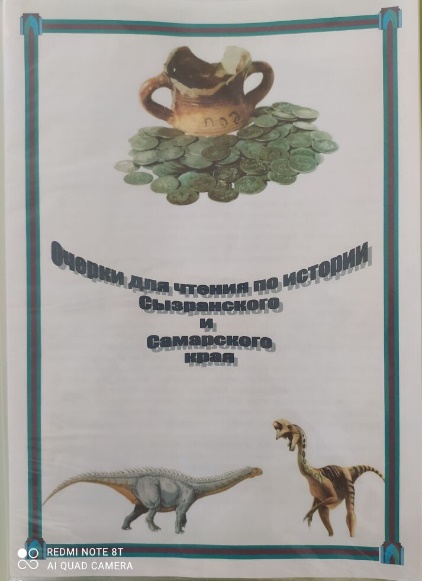 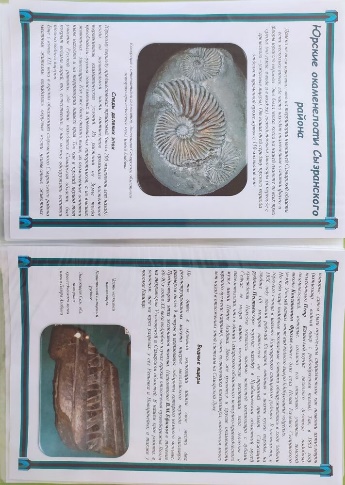 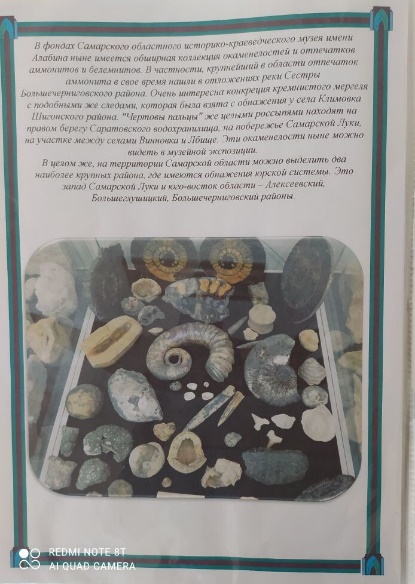 Занятия в рамках проектной деятельности
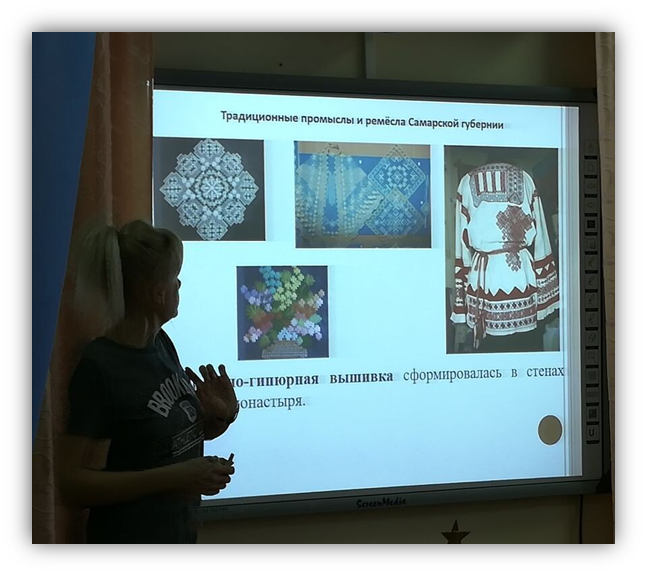 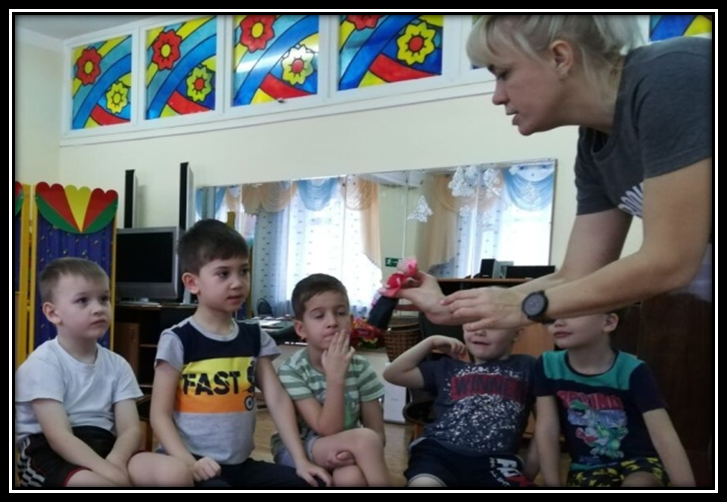 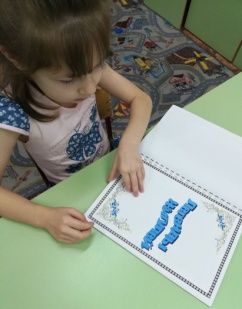 Чтение «Фольклорные сказки»:«Предания о Земле Волжской», «Легенды Жигулей». «Волжские сказки».
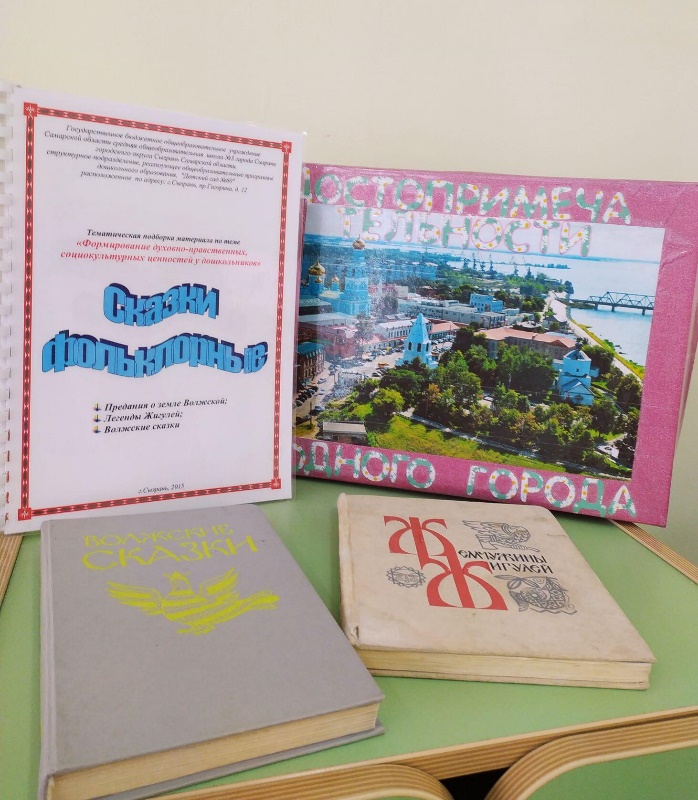 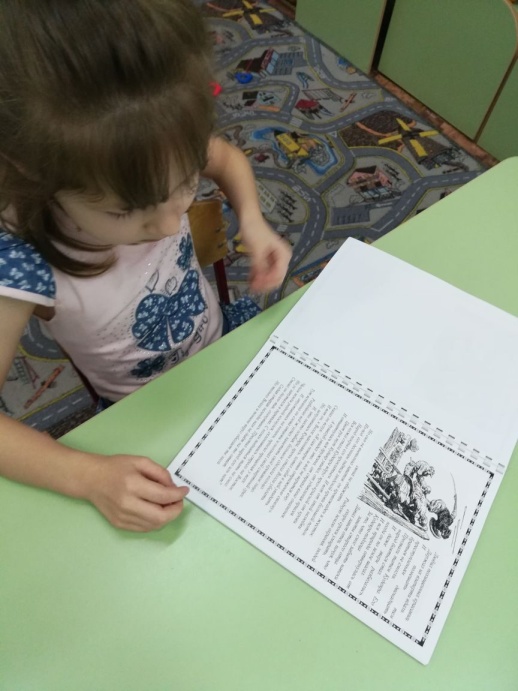 Древние окаменелости, горные камни, старинные монеты, найденные при раскопках на территории города Сызрани.
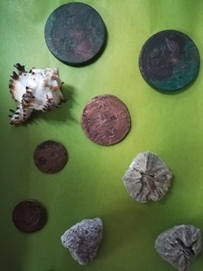 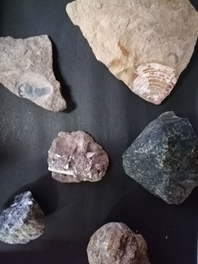 Создание уголка коллекционирования: «Горные камни», «Старинные монеты», «Древние окаменелости»
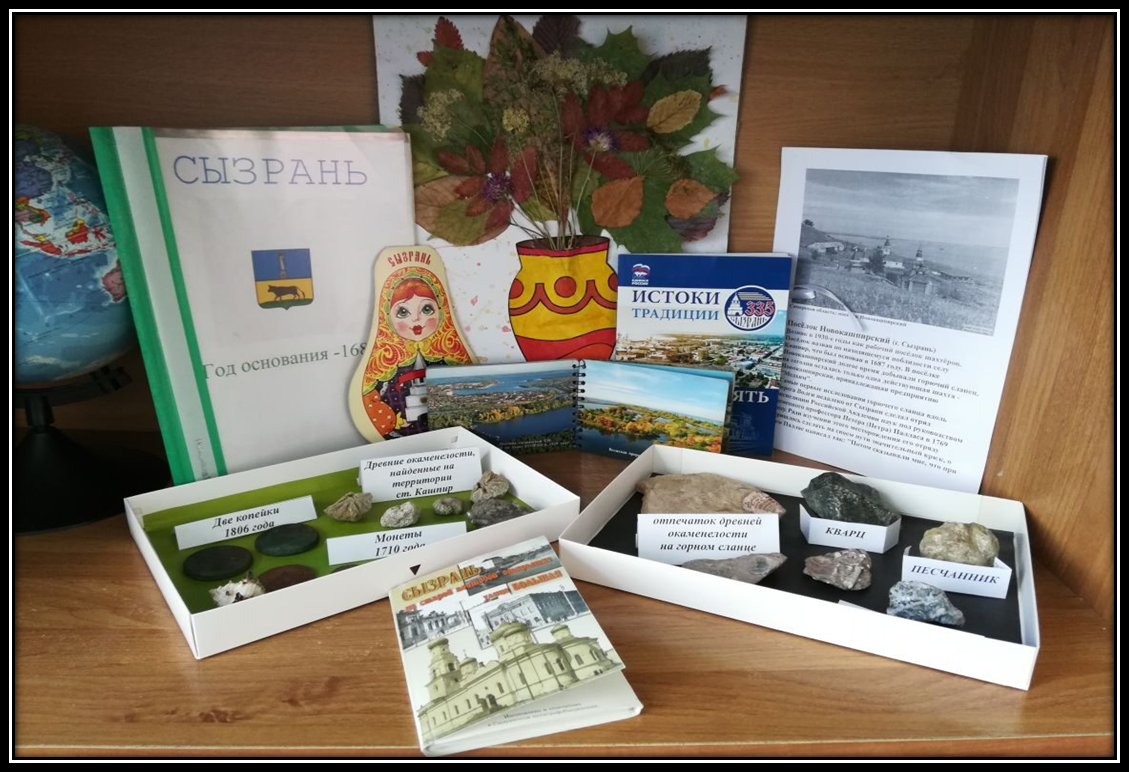 Знакомство с народным фольклором нашего края
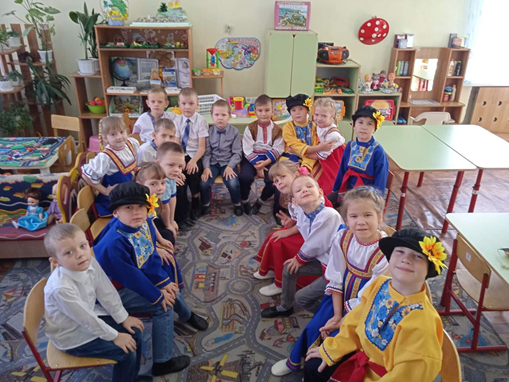 Посещние краеведческого музея города Сызрани
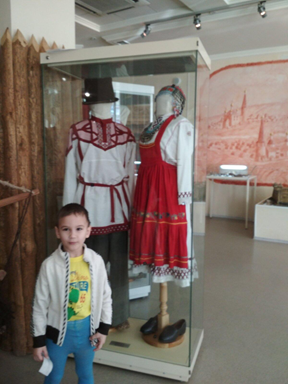 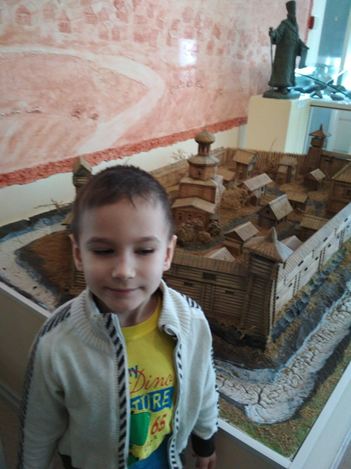 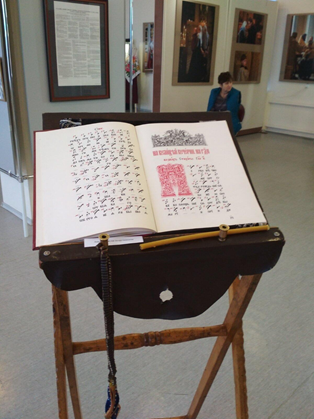 В рамках проекта «История и традиции города Сызрани.
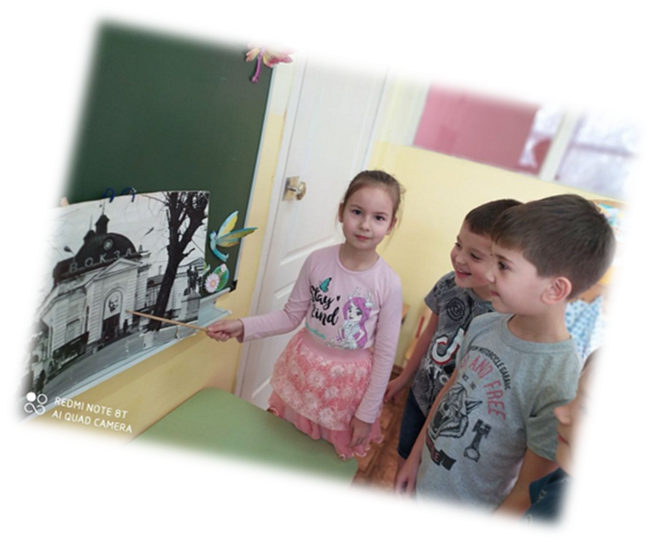 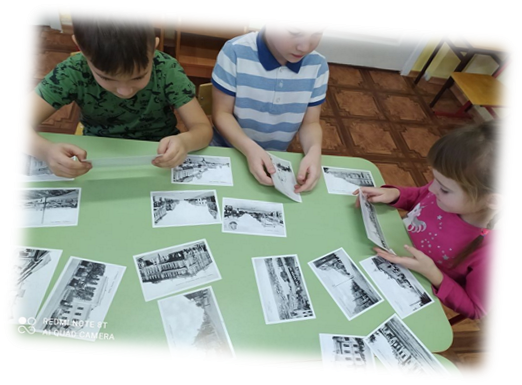 Совместно с родителями разработали дидактическую игру«Достопримечательности родного города»
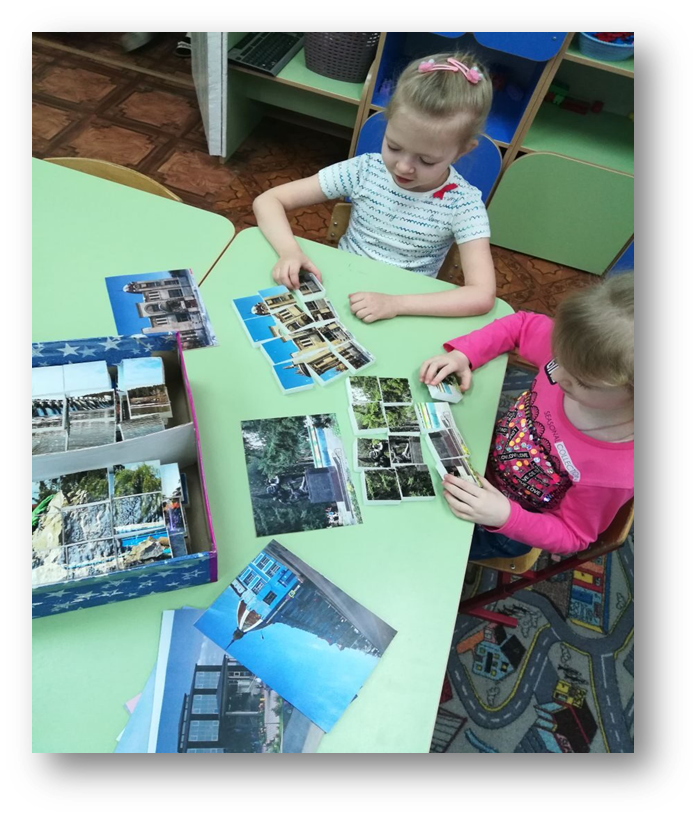 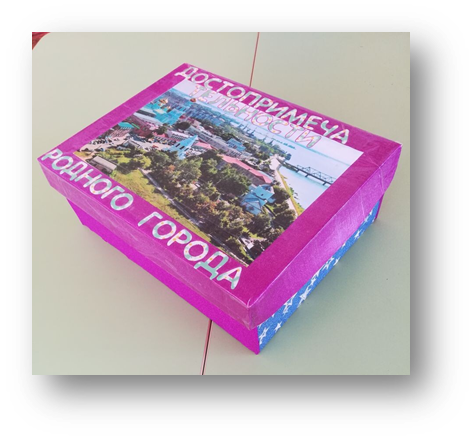 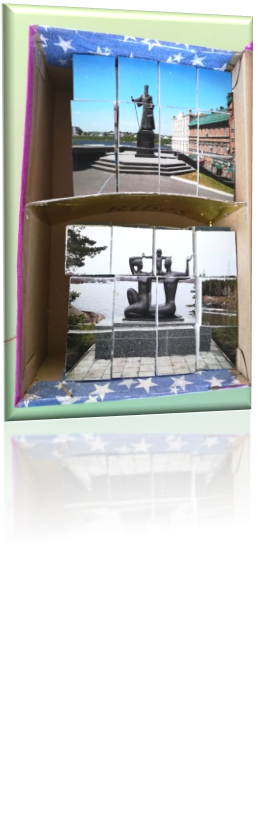 Беседы о традициях города Сызрани
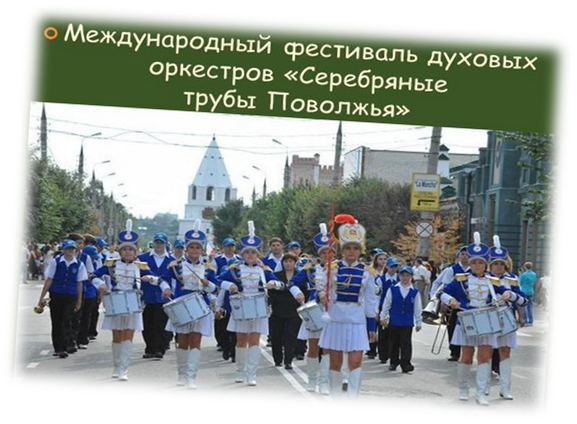 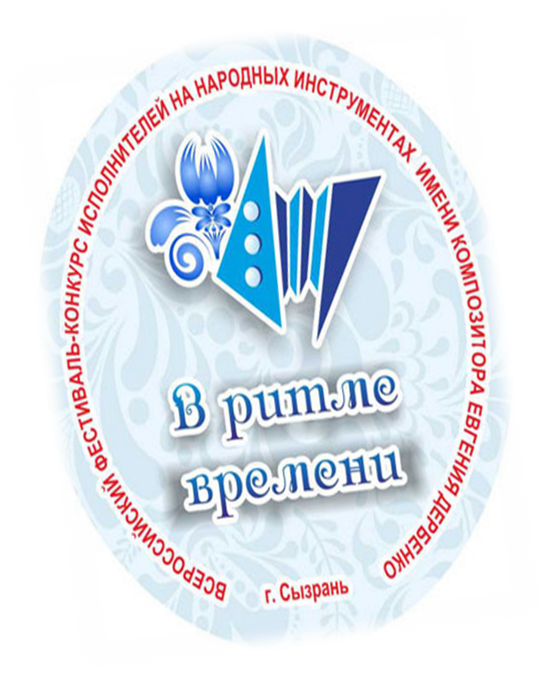 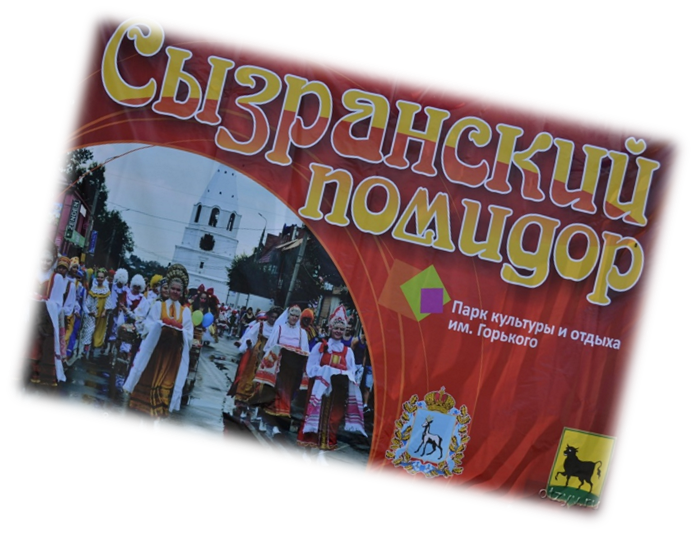 Совместно с родителями изготовили макеты Сызранского Кремля, символ праздника  «Сызранский помидор», фонтан «Ящерица»
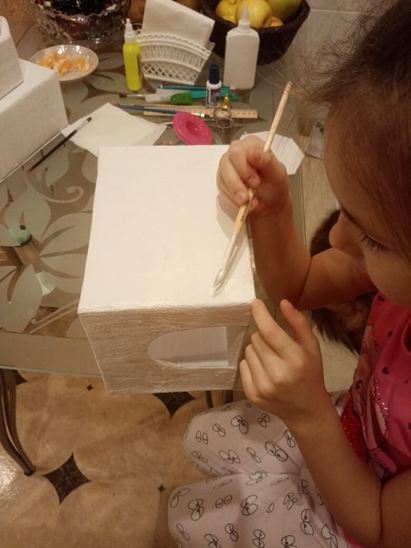 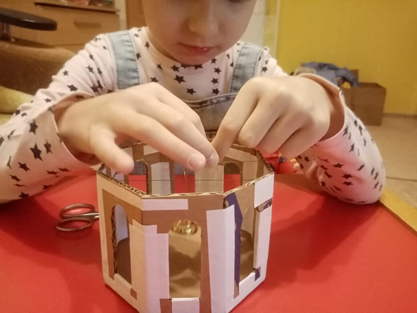 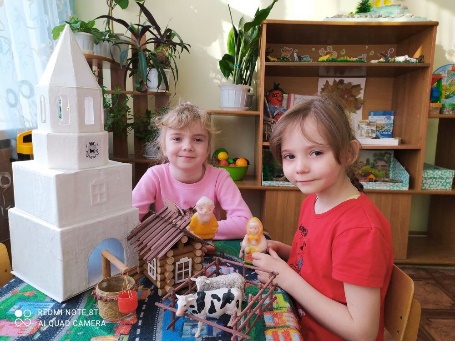 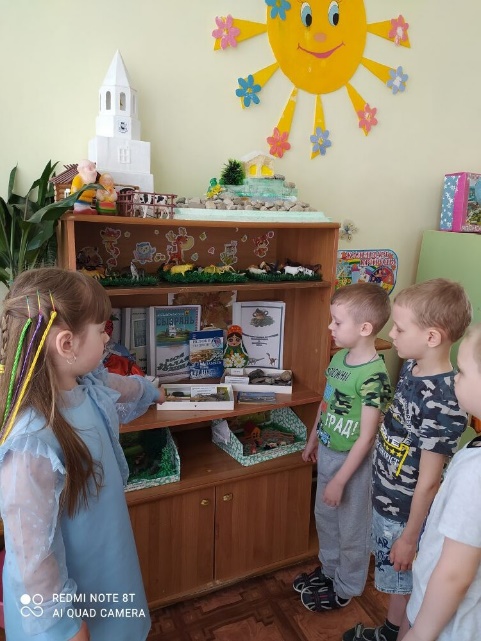 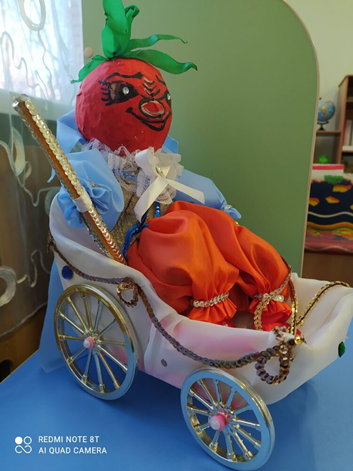 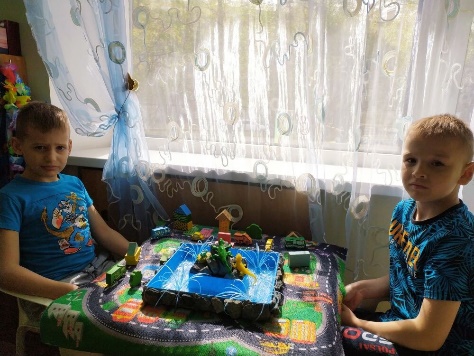 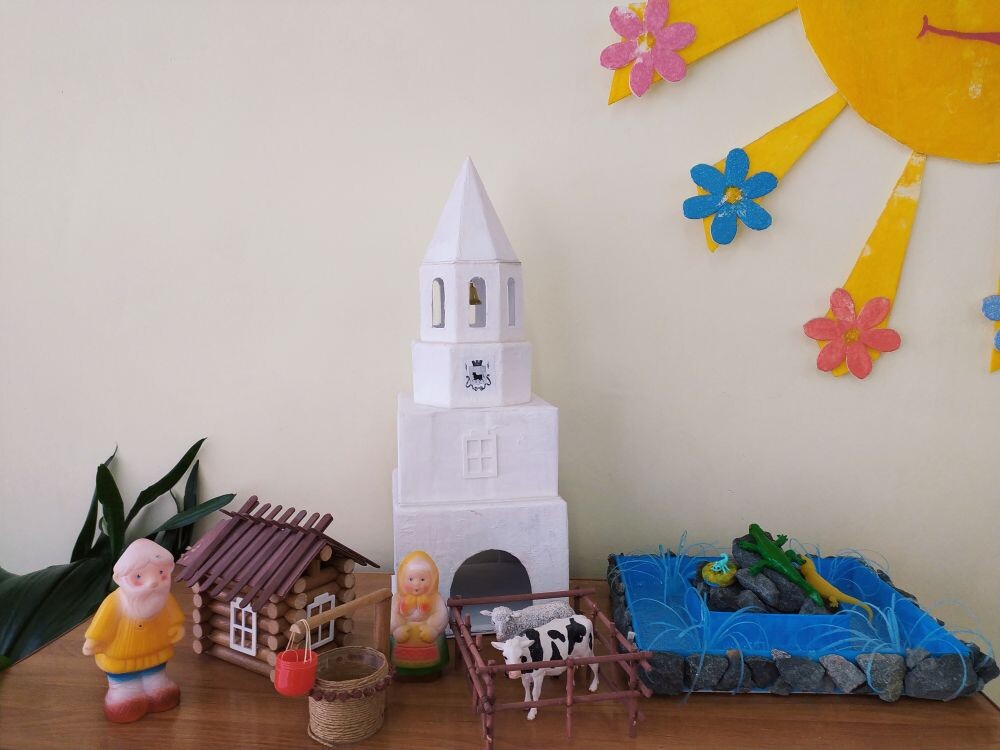 Наш мини-музей «Город Сызрань»
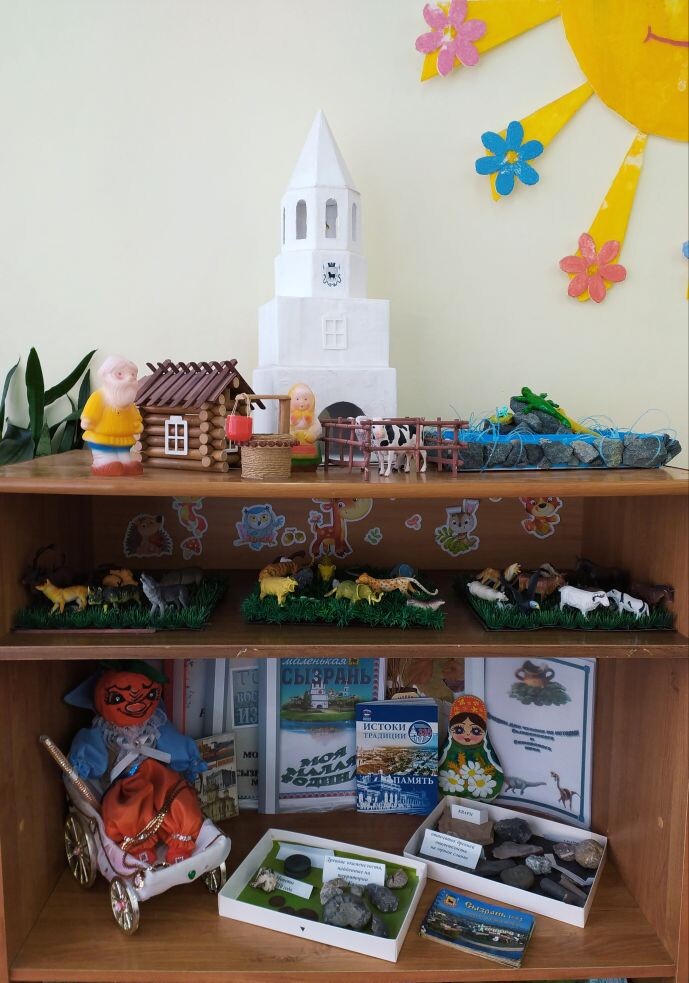 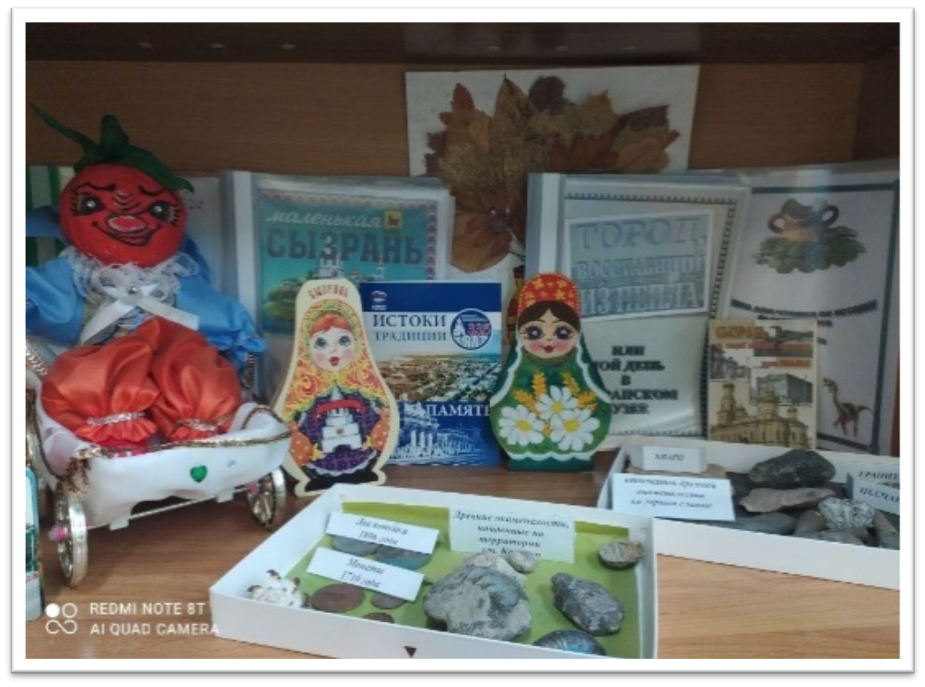 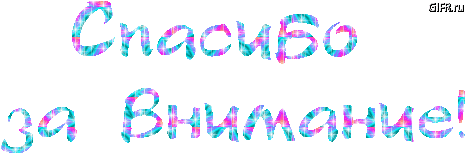